The life cycle:
from fertilization to death
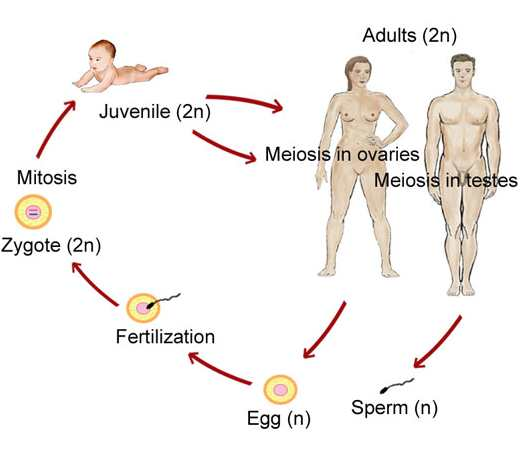 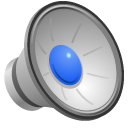 Metazoa
Early development 
is generalizable:

each animal passes through similar stages of early development
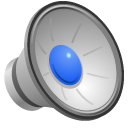 Embryogenesis:

		fertilization
		cleavage (cell divisionsblastomeres)
		gastrulation (germ layers: ectoderm, mesoderm,endoderm)
		neurulation
	     organogenesis
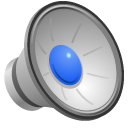 Developmental history of a frog
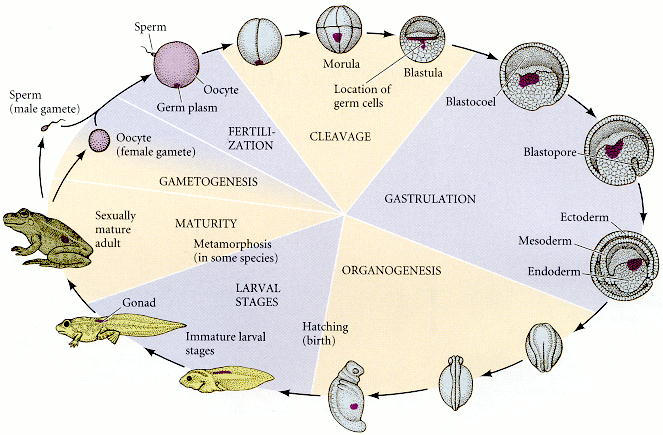 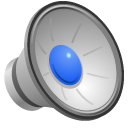 Developmental Biology
“the study of the molecular mechanisms which control the different stages of embryo development and the differention of cells, tissues and organs of the body…
…but also regeneration and aging”
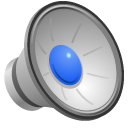 Cell fate, potency and commitment
The number of different cell types in the embryo increases as development proceeds

Cell fate 
the range of cell types a particular cell can give rise to during normal development.

Cell potency 
the entire repertoire of cell types a particular cell can give rise in all possible environments (e.g. a cell can differentiate in an abnormal way if it is experimentally grafted in an ectopic region).
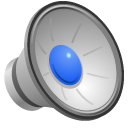 Cell fate, potency and commitment
The potency of a cell is an intrinsic property and is greater than or equal to its fate

fate = potency + environment
 (e.g. its contact with other cells in the embryo).
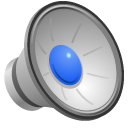 Cell fate, potency and commitment
As cell fate becomes restricted following each decision in the developmental hierarchy, cells are said to be committed to a certain fate (or developmental pathway). 

commitment occurs in stages
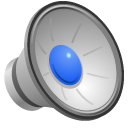 Levels of developmental commitment
Specification
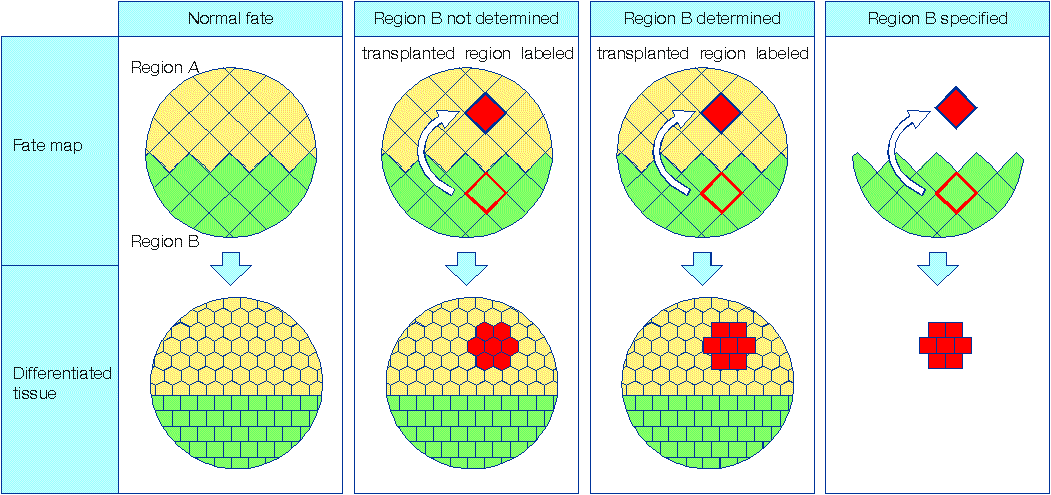 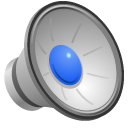 From Wolpert
Levels of developmental commitment
The fate of a cell that is specified is reversible…it can be respecified
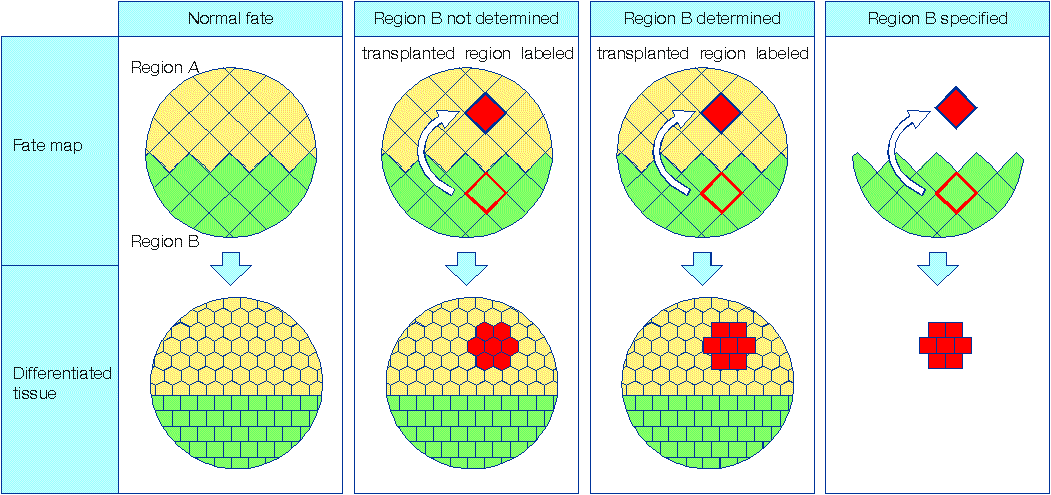 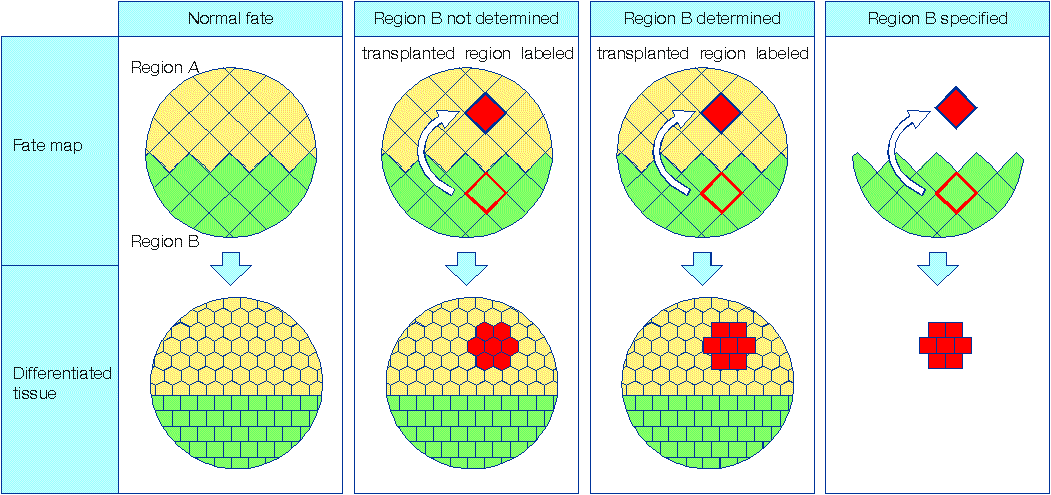 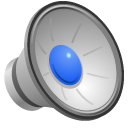 From Wolpert
Levels of developmental commitment
UncommittedSpecifiedDeterminedDifferentiated
From Wolpert
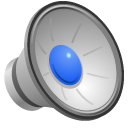 Mechanisms of developmental commitment
How cells differentiate?

Synthesis of new proteins

Selective gene expression
Cytoplasmic determinant           External Inductive signals
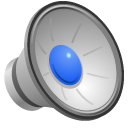 Inductive signals
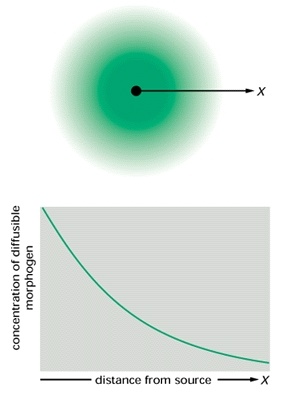 Single response
(stereotyped)
Different responses at different concentration

MORPHOGEN
Soluble molecules secreted at a distance from a target cell

Concentration gradient= Morphogenetic gradients
a morphogen can specify more than one cell type depending on its concentration

Relevant for pattern formation!
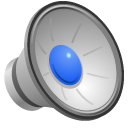 “the reversal of cell differentiation”
The Nobel Prize in Physiology or Medicine 2012 Sir John B. Gurdon and Shinya Yamanaka
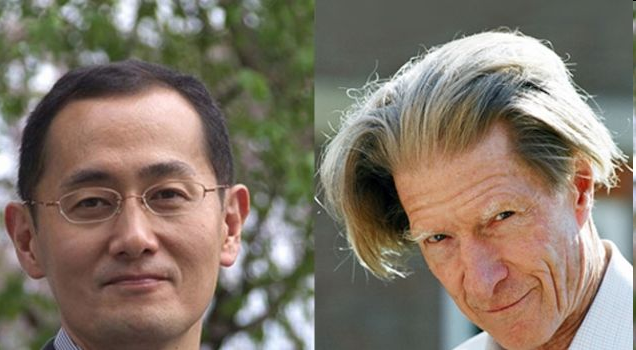 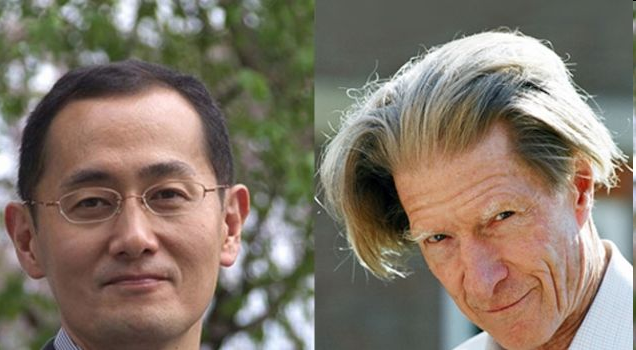 Cloning in frog
1962

Principle
of genome 
conservation

From nuclear
transfer
to nuclear 
reprogramming
iPSCs

Oct4
Sox2
Klf4
c-Myc
“for the discovery that mature cells 
can be reprogrammed  to become pluripotent”
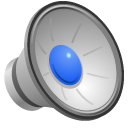